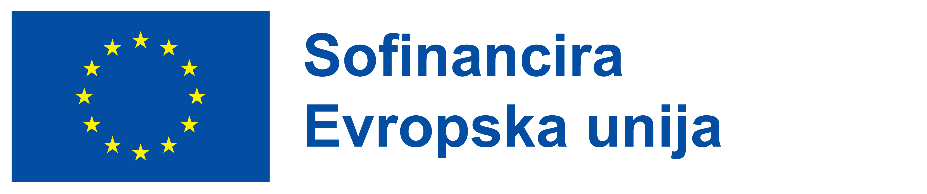 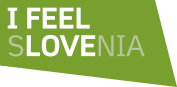 Odbor za spremljanje Programa Evropske kohezijske politike 2021-2027
Lipica, 9. 11. 2023
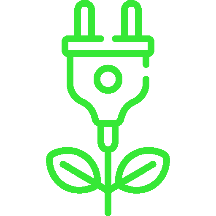 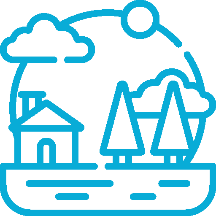 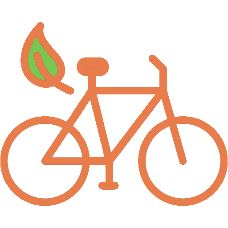 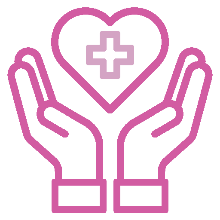 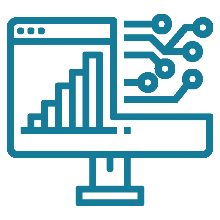 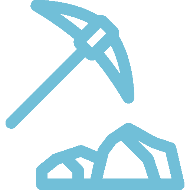 Napredek pri izvajanju programa  - Glavne aktivnosti
Uredba o izvajanju uredb (EU) in (Euratom) o izvajanju EU kohezijske politike v obdobju 21-27 za cilj naložbe za rast in delovna mesta
Opis sistema upravljanja in nadzora za izvajanje P EKP 21-27
Področna navodila
Informacijski sistem eMA2 + medresorska delovna skupina
Krepitev kapacitet deležnikov EKP (delavnice)
Slovenska strategija pametne specializacije
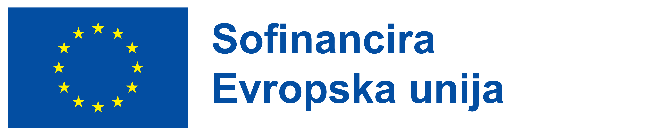 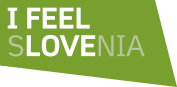 Napredek pri izvajanju programa  - izdane odločitve OU
Skupaj izdanih devet odločitev o podpori v skupnem znesku 62,61 milijona EUR.
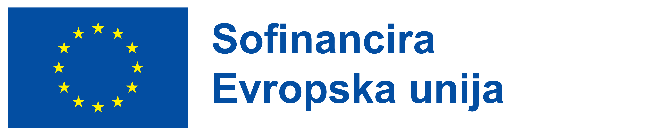 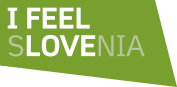 Napredek pri izvajanju programa – Oblike teritorialnega pristopa
Lokalni razvoj, ki ga vodi skupnost (CLLD):
deluje 37 lokalnih akcijskih skupnosti (LAS)
Pripravljene so Strategije lokalnega razvoja  (SLR)  potrjene do konca 2023

Celostne teritorialne naložbe (CTN): 
OU je pripravil in objavil navodila za izvajanje CTN
PT MOPE in  PT MNVP sta objavila vsebinska izhodišča
PT ZMOS v oktobru in novembru 2023  objava prvih povabil za izbor operacij
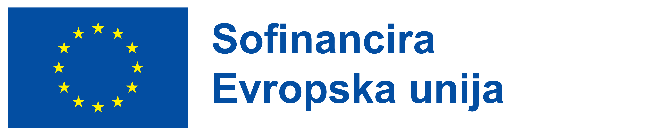 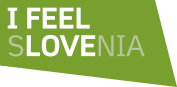 Napredek pri izvajanju programa – Oblike teritorialnega pristopa
Dogovori za razvoj regij (DRR):
Potrjenih 12 regionalnih razvojnih programov
Konec junija 2023 objavljeno Povabilo razvojnim svetom regij za pripravo in podpis dogovorov za razvoj regij:
sofinanciranje projektov iz PN 1 – inovacijska družba znanja RSO1.3.
Krepitev trajnostne rasti in konkurenčnosti malih in srednjih podjetij ter ustvarjanje delovnih mest v malih in srednjih podjetjih, med drugim s produktivnimi naložbami (ESRR)« – Podjetno nad izzive (PONI)  - 18,47 mio EUR.
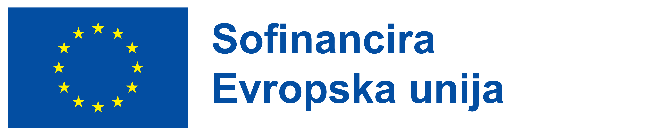 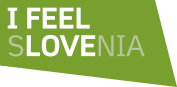 Napredek pri izvajanju programa – Oblike teritorialnega pristopa
Dogovori za razvoj regij (DRR):
V naslednjih mesecih se bo nadaljevalo z:
SC RSO1.3, Krepitev trajnostne rasti in konkurenčnosti malih in srednjih podjetij ter ustvarjanje delovnih mest v malih in srednjih podjetjih, med drugim s produktivnimi naložbami (ESRR) - Podjetniški inkubatorji" 
SC RSO2.5, Spodbujanje dostopa do vode in trajnostnega gospodarjenja z vodnimi viri (KS); odvajanje in čiščenje odpadne vode, pitna voda
SC RSO2.7, Izboljšanje varstva in ohranjanja narave ter biotske raznovrstnosti in zelene infrastrukture, tudi v mestnem okolju in zmanjšanje vseh oblik onesnaževanja (ESRR)
SC RSO3.2, Razvoj in krepitev trajnostne, pametne in intermodalne nacionalne, regionalne in lokalne mobilnosti, odporne proti podnebnim spremembam, vključno z boljšim dostopom do omrežja TEN-T in čezmejno mobilnostjo (KS): 
spodbujanje trajnostne mobilnosti na horizontalni ravni, 
zagotavljanje povezljivosti kolesarske infrastrukture na državni ravni.
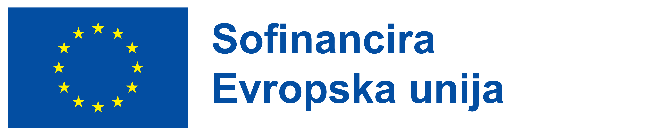 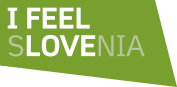 Napredek pri izvajanju programa – SPP
Sklad za pravični prehod (SPP):
21.7.2023: objavljen prvi JR za sofinanciranje izgradnje ekonomske poslovne infrastrukture v Zasavju
Pripravljen je predlog JR za sofinanciranje izgradnje ekonomsko poslovne infrastrukture – inkubatorjev za obe premogovni regiji 
Na MVZI je v pregledu dokumentacija za pripravo vloge za odločitev o podpori za operacijo strateškega pomena, Center za demonstracije in usposabljanje za brezogljične tehnologije (Center DUBT) v okviru izvajanja ONPP Zasavje
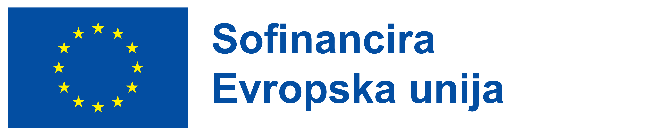 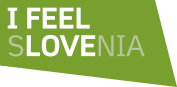 Napredek pri izvajanju programa  - Posebna področja
DNSH - vključevanje načela, da se ne škoduje bistveno:
4 delavnice (1 v aprilu, 1 v juniju, 2 v oktobru)

NEB – vključevanje načel Novega evropskega Bauhausa:
2 delavnici v oktobru

Zagotovitev podnebne odpornosti (Climate Proofing):
3 delavnice (1 v aprilu, 2 v oktobru)
Vse delavnice so bile izvedene v sodelovanju s strokovnjaki evropske pobude JASSPERS in drugimi zunanjimi eksperti. Namenjene so bile krepitvi zmogljivosti na navedenih področjih za vse deležnike.
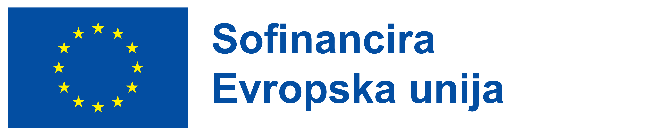 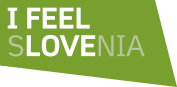 Krepitev upravnih zmogljivosti
Za učinkovito izvajanje SPP so z zagotovitvijo sredstev TP v pripravi pogodbe o financiranju dela in nalog za obdobje od 2024 dalje za:
Center za pravični prehod v okviru RA  SAŠA
RA SAŠA pri upravljanju sklada za pravični prehod
Center za pravični prehod v okviru RRA Zasavje 
RRA Zasavje pri upravljanju sklada za pravični prehod.
Načrt za krepitev upravnih zmogljivosti v izvajanju EKP 21 -27  
predlog sprememb je trenutno v medresorskem usklajevanju
s strani nekaterih resorjev v letu 2023 že predvidena realizacija nekaterih ukrepov oz. aktivnosti in z njim povezanimi kazalniki – o njih poročano v 2024
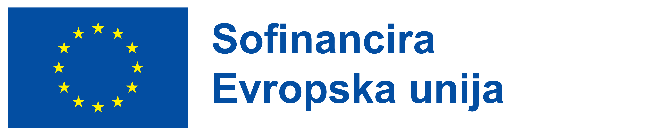 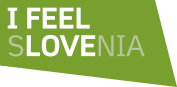 Izpolnjevanje omogočitvenih pogojev – predstavitev stanja
Horizontalni omogočitveni pogoji so vsi izpolnjeni. 
Napredek pri Listini in Konvenciji: 
Sprejet Postopkovnik za izvajanje Listine EU o temeljnih pravicah in Konvencije ZN o pravicah invalidov v skladu s Sklepom Sveta 2010/48/ES
Objavljen in kreiran obrazec za oddajo pritožb v primeru kršitev (tudi v obliki za lahko branje) 
Organizirani dve izobraževanji - želja posredniških teles, da se organizira več izobraževanj, s poudarkom na izvajanju.
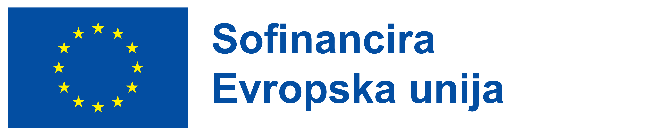 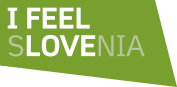 Izpolnjevanja omogočitvenih pogojev – predstavitev stanja
Tematski omogočitveni pogoji; odprta sta še dva tematska omogočitvena pogoja
Posodobljeno načrtovanje potrebnih naložb v vodnem sektorju in sektorju odpadne vode:
izpolnjen je del, ki je vezan na odpadne vode; 
del pogoja, ki je vezan na pitno vodo, je delno izpolnjen                        
Uredba o pitni vodi (Ur.l. 61/23) je bila prenesena v pravni red; manjka še del, ki se navezuje monitoring po novi Uredbi. Ta del naj bi se izvajal leta 2024, poročilo o monitoringu bo predvidoma dostopno konec leta 2024 oz. v začetku 2025. 
Nacionalni strateški okvir politike za socialno vključevanje in zmanjševanje revščine, pri katerem je trenutno odprto merilo, ki se nanaša na deinstitucionalizacijo. Prejeti so bili komentarji s strani EK. Ministrstvo za solidarno prihodnost komentarje še pregleduje. 
Ostali tematski omogočitveni pogoji so izpolnjeni.
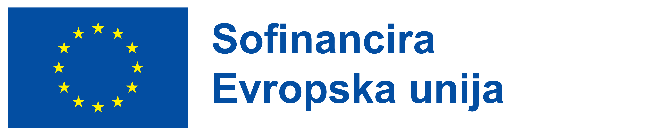 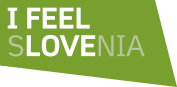 Napredek pri izvajanju operacij strateškega pomena
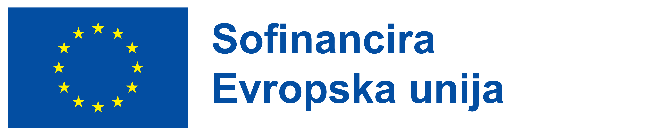 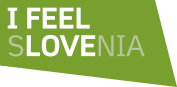 Napredek pri izvajanju operacij strateškega pomena
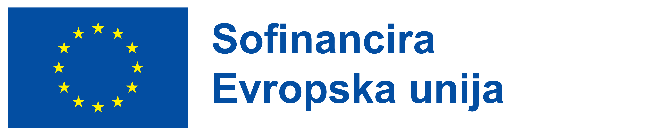 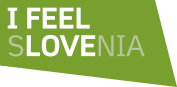 Napredek pri izvajanju operacij strateškega pomena
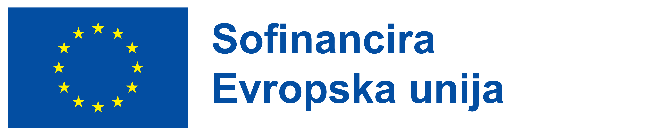 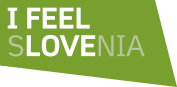 Program EKP 21-27 – reprogramiranje
Ob reprogramiranju Programa EKP 21 -27 še vedno potrebno upoštevati določila Uredbe EU 1060/2021:
Upoštevanje tematske osredotočenosti (višina ESRR V/Z za CP 1 – pametno): 
Z vsaj 55% , V vsaj 25 %
Višina sredstev za CTN – 8% ESRR 
Ohraniti ustrezen % za ohranjanje biotske raznovrstnosti
Upoštevati časovnico realizacije Programa EKP – konec leta 2025 – prijaviti izdatke v višini 500 mio EUR in nato vsako leto dalje v tej višini
Potrebno jasno določiti ukrepe po kodah intervencije (nameni) 
Sprememba Programa EKP 21-27 – najprej je potrebno videti, kaj se bo in se je že pokrilo s katerimi finančnimi viri
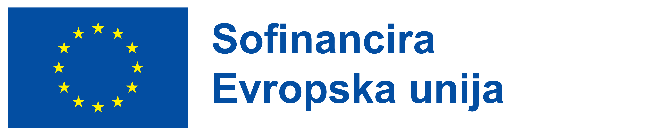 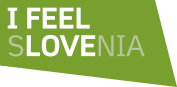